Unit 2: Between Families: The Young Adult
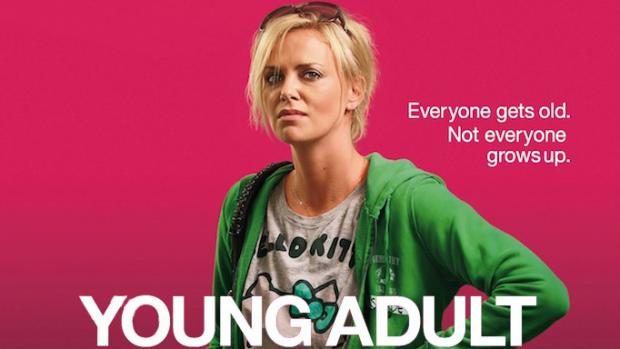 Subtasks:
 
Accepting differentiation and separation from family of origin and beginning an independent adult life 
Developing intimate peer relationships
Becoming independent financially by participating in the work force
This is a transition period
There are lots of plans and expectations during this time
What is an adult?
The period in your life that follows childhood and adolescence and lasts until death
In research, the boundaries of youth are widely accepted as 15-34 years (many feel they are adults by their late twenties)
We put a lot of value on our age # (legally)
Can you just look at biological age?
Do you not also need to look at physical or emotional development?
How successful will the transition to Young Adulthood be?
Socialization for Adulthood
Resocialization: Discarding old behaviours in favour of more socially appropriate behaviour. Ex. Prison
 
Anticipatory Socialization: Practicing roles before taking them on full time ex. Co-op, part-time work, volunteering

Identity and Self-Esteem
Cooley’s looking glass theory: you form an opinion of yourself as a result of how others see you.
Identity develops as a result of interpretation of experiences
Family and Socialization
91% of adolescents identified “the way you were brought up” as the most important influence on behaviour.
The amount of independence given to adolescents is determined by how much control parents have over own lives.
 
School and Socialization
Develop competence – sense of being capable of doing worth while things
2 sets of feedback – teachers and peers
wider variety of role models helps adolescent to develop own identity

Preparing for an Occupation
90% of adults say work is the major source of self-esteem (1996)
(earnings, time, challenges, peers)
only 37% of YA report being very satisfied with their job.
Because choice is now involved – transition is complex
Family: intellectual potential
	Social attitudes and skills
School: opportunity for anticipatory soc.
Society:  job opportunities
 
Role of Family in Preparing for Occupation
Basic attitudes and values, not skills
Family tasks allow experience of intrinsic reward for job well done.
Discipline Styles
Authoritative
High expectations and allow kids to make own decisions
Discipline by discussion and responsibility
Authoritarian
Parents dictate behaviour and use rewards or punishments
Authority-less
Few expectations, rewards or punishments
*Authoritative parenting prepares individuals best for an occupation
Role of School in Preparing for Occupation
Aids in making choices by providing opportunities for anticipatory socialization
Most students have unrealistic expectations
Narrow range (doctor, teacher, lawyer, actor, athlete)
Most students  didn’t know what training was required
Working Part-Time
Most students appear to be motivated by extrinsic rewards ex. Money
But most report that autonomy and the social culture of work (intrinsic rewards) are actually more important. (1996 study)
The Value of Education
Most Canadians believe that the best way to prepare for a career is through formal post secondary education.
Most jobs require higher levels of education and technical ability
1990: # of jobs requiring university or post sec. diploma went up by 1.3 million
total # of jobs available for people with less learning went down 800 000
therefore, more learning = better chances at a good job
Credentialism:  the trend in Canada for education to be valued as qualifications for jobs rather than for the knowledge and skills it provides.
Ex.  Not hired for ability to file, organize, abstract thinking, etc, hired for B.A.
72% of 18 yr olds have graduated high school
85% of 24 yr olds have graduated High school (took longer, left and returned)
Of those who graduated from HS: % of the 85%
80% went on to post sec. ed. 68/100
42% chose university 28/100
29% chose college 19/100
remainder went to other post sec. programs (private business or art schools and apprenticeships)
Universities estimate 10 – 20% drop out by 1st year. 25 left
58% of those who start will graduate within 5 years 13
Canada still leads in the highest % of pop having post sec ed in the world!
Education inflation: the idea that youth today require more education to qualify for some jobs now than was required in the past for the same jobs.
Ex. Medicine not considered a respectable profession until university became a requirement in the 19th century.
According to conflict theory, the demand for higher education = desire for status and wealth
Either way, to get a “good” career, further education is no longer an option, but a requirement. (see graph on p. 78)
Young Adults (YA): are redefining the degree of intimacy they want with their parents.

How do you get this separate ID?
According to Erikson, when young people gain independence from their family or orientation they enter a stage that offers them the opportunity to examine their lives and determine future choices and directions.
Erikson calls this Identity vs. Role Confusion.
Someone who has a weak sense of self going into adulthood, may have trouble separating themselves from their family.
What does decision making involve?
Investigate all possible options
Evaluate each option (pros and cons)
Make a decision and follow through
Determine if the consequences are good

Self-knowledge affects decision making: if you have a good understanding of your strengths, skills, values and limitations
 
You are aware of social pressures that are influencing your decision.
Relationships
 
Relationships with others provide support for young people making the transition into adulthood.
Parents and teachers are major supportive relationships in childhood and adolescence.
To become independent, a person forms new relationships with a variety of people who can support the transition.
Young adults also reevaluate existing relationships with family and friends
To take on appropriate adult roles in personal, academic and business relationships, communication is key.
How do young adults and their parents adjust their relationship to reflect the adult status of the children?
How do young adults form appropriate workplace relationships?
People perceive personal relationships as most important to their happiness (Bibby, 2001)
Both men and women state that friendships enhance self esteem.
Friends offer emotional support and can provide an objective P.O.V. to help solve problems
homesickness
https://www.youtube.com/watch?v=5hbEyglE3uc

Y.A. who develop appropriate behaviours and communication skills will be more successful in the workplace.
Parent-Child Relationships
 
Independence is one of the key factors in determining a successful YA
Families no longer send youth away when physically mature, therefore must become independent while still living at home
Indiv. Encouraged to be independent are more likely to have positive relationships with parents in young adulthood.
Studies have shown that leaving home appears to have no effect no effect on parent/YA rel.
Systems theory:  family has to adjust to allow the adol/YA to change
Systems do not adapt easily and there may be difficulties as fam members try to communicate  and relate to each other.
Problems occur b/c parents are less likely to give up existing strategies that have worked in the past.
This causes conflict and may lead to redefining or new roles win the fam.
OR
Roles do not change, and the YA has little responsibility until they leave home
YA staying at home longer and the roles need to be redefined
Fam need to negotiate new house rules and routines to suit needs of all members (keeping in mind that the home is still where the parents live)
Research has shown that only 7% of YA living at home contribute $$$$.
Difficult to achieve an adult – adult relationship when parents are still supporting YA and the power is with the parents.
BaMbuti people
Male youth return from initiation rites, have to move out into a hut near parent to begin adult life

Young Adult in North America
YA moving to basement rather than living down the hall

Parental authority gives way to advice and acceptance when YA are free to accept responsibility for their lives
Workplace Relationships

Full time job not the same as part time
Have to balance co-operative behaviour required to work with others on a team to get the job done vs. competitive behaviour necessary to achieve promotion up the career ladder.
Co-workers can be tricky as some are motivated and ambitious, while others do minimum work.  YA must determine who to align themselves with. 
(ex. Group work in school)
The Decision to Leave Home
Some like the security of staying at home while going to school, or looking for work.
Leaving home occurs earlier when there is a conflict in the family. Children of divorced parents tend to leave home earlier (especially with remarriages).
Economics play a role. Can you afford to move out?
Women leave home earlier, may be related to marrying/going into common-law relationship earlier/more experience with ability to take on household tasks.
P.82 – 85 Leaving home
Chart p.85 YA leaving home at a younger age
P86 reasons for leaving chart
Letting Go is Hard to Do
Systems theory perspective: one system (parents and children together) is separating into two systems (parents and young adult children apart).
Becoming independent can be difficult and stressful for both parents and children.
The Parent’s Challenges:
Letting go of former authority
Maintaining emotional closeness/support
Tolerance for the young adult’s “experimentation”
https://www.youtube.com/watch?v=Ww6aMsMlwaA
The Young Adult’s Challenges:
Tolerance for the parent’s emotional distress
Redefine their relationship with parents
Learning to live in an unsupervised environment.
https://www.youtube.com/watch?v=BU06Tamst2Y
Unit 2:  Get to know your theorists!
Group 1:
Erik Erikson  
8 stages – see handout
Pages 100-102 – Make notes on the Importance of Identity
What does Erikson mean when he refers to the “social clock”?
Which stage are adolescents and early adults in?  What problem do they encounter in this stage?
Discuss what Erikson feels about fidelity and true intimacy.
What happens if an individual is unsuccessful at this stage?
What does Erikson say about women and identity?
What are Gilligan’s conclusions?
What is the next stage for adults?  What are its challenges?
Group 2:p.102-104
Klaus Riegel – Interpretation of Development 
What does Riegel suggest about our development in adulthood?
What are the four interrelated internal and external dimensions of development?
When does development occur?
How is this related to systems theory?
Group 3:
Leonard Pearlins’ Theory of Psychological Distress – Page 107-108
1. How did Pearlin define adulthood?
2.  Name and describe the four elements that determine the path a life will take.
3.  Summarize the main points of Pearlin’s theory.
4.  What is a cohort effect?
Group 4:
Family Life-Cycle Framework
Pages 106-107
Briefly explain what the framework describes.
Name and describe the three tasks that young adults must master.
Discuss the importance of the family of origin.
Group 5:
Jane Loevinger’s Theory of Ego Development pages 104-105
Define autonomous self.
Describe the three stages.
What conclusions did Loevinger’s research illustrate regarding full ego development.
 
Group 6 – Daniel Levinson’s Theory on Seasons of Life p.108-109
According to Levinson, what does an individual have to do during the early adult transition?
How is this theory different from the family life cycle theory?
Identify the four major tasks of this period.
What is the Dream?
What is the challenge for young adults?
What is the age 30 transition?
 
Group 7- Jeffrey Arnett’s Theory of Emerging Adulthood
Pages 109-112
What does Arnett have to say about emerging adulthood being a distinct stage?
Discuss the reasons Arnett outlines as to why this is a distinct stage.
What does Arnett have to say about identity